Welcome to English class
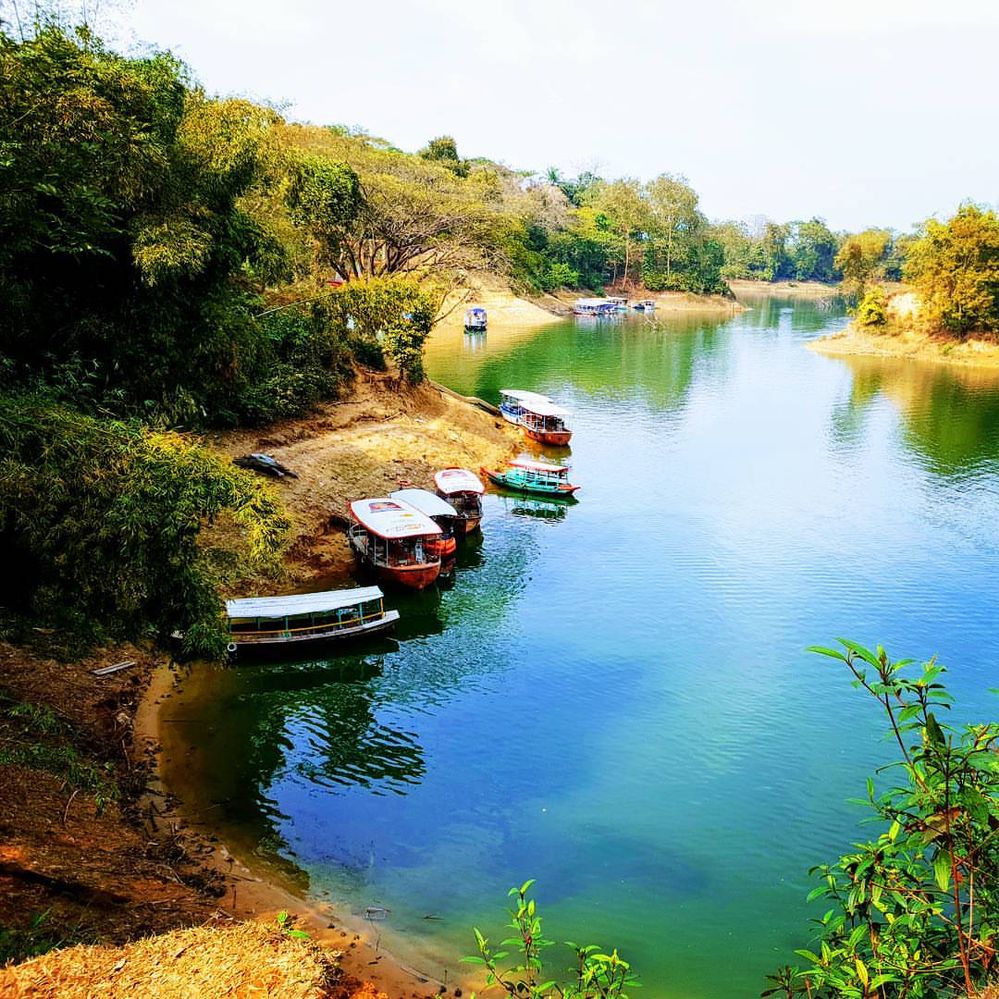 Identity
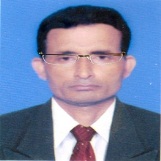 Manik Chandra Majumder
               Senior Teacher 
             Gazirhat High School
                Senbag, Noakhali.
    Mobile No: 01717155169
 Email: manikmajumder01@gmail.com
Class : Eight-Ten
  Subject : English 2nd paper
      Time : 50 Minutes 
       Date : 00/00/2021
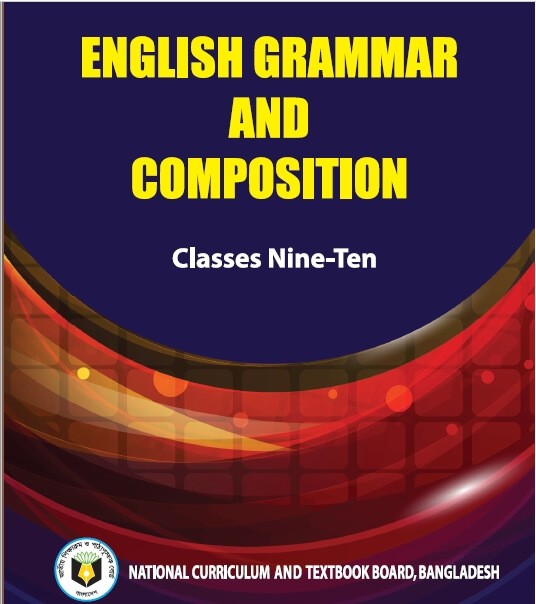 Look at the pictures and read the sentences.
Now observe the pictures and parts of the sentence.
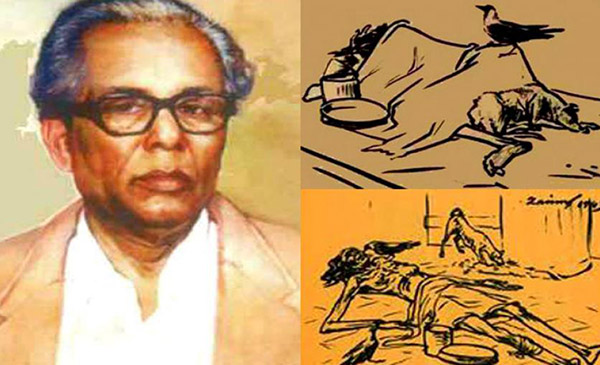 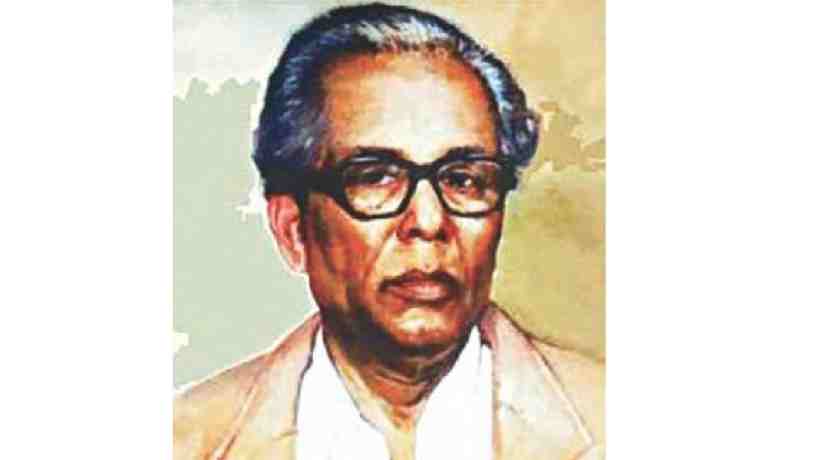 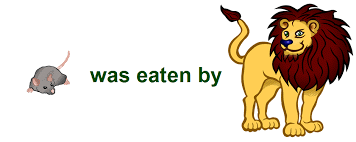 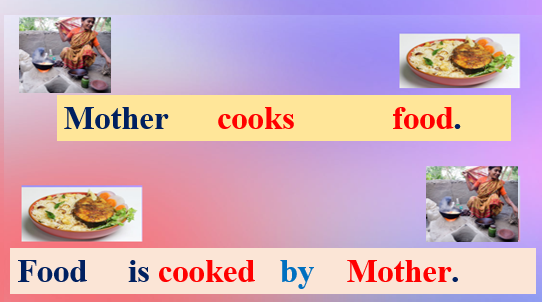 Zainul Abedin   drew   these pictures.
drew
Zainul Abedin
these pictures.
Subject
Object
Verb
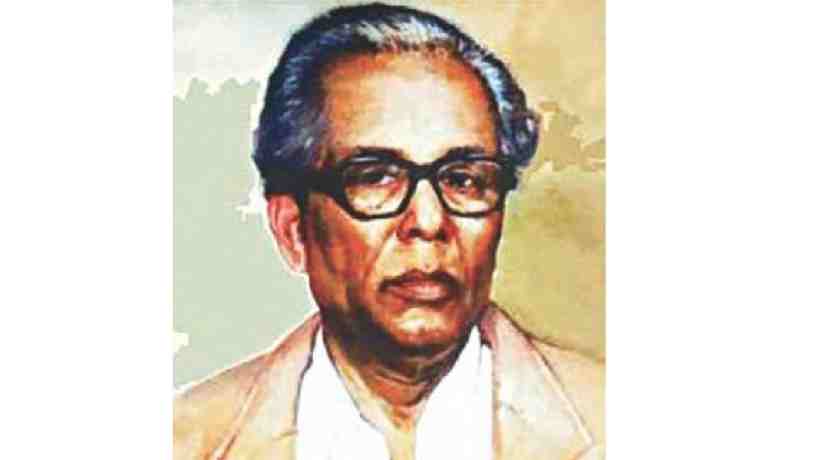 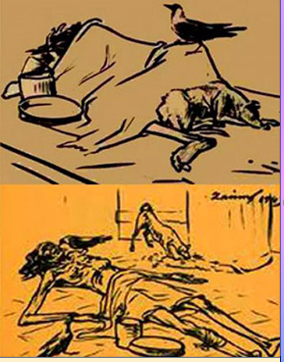 These pictures
Zainul Abedin
were drawn by
Subject becomes object and object becomes subject
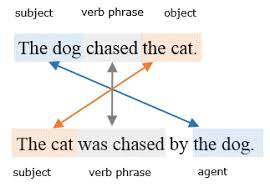 Generally  three types of sentences can be changed from Active to Passive:
1.Assertive Sentence  
2. Interrogative Sentence
3. Imperative Sentence
Let’s watch a Video
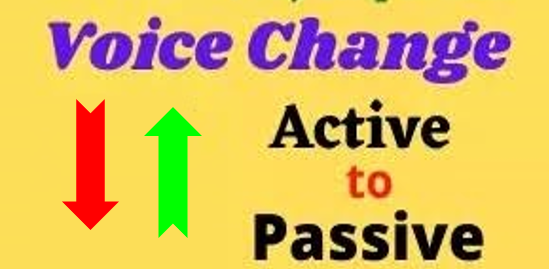 Our today’s Lesson is -----
Learning outcomes
   After  the end of the lesson, students will be
    able to…
tell the definition of voices,
tell the kinds of voices,
describe some rules of changing voices,
change the voices.
Definition of Voice
Voice: is the way of expressing verbs which describes whether the subject does the work or it has been done by the subject. There are two types of voice--Active & Passive voice.
         Active Voice: Subject does the work by himself   
  actively     (e.g., "The dog bit the postman."). 
        Passive Voice: Subject does not do the work by himself actively rather the object’s work is done by the Subject             (e.g., "The postman was bitten by the dog.
         Verb must be transitive as active verb
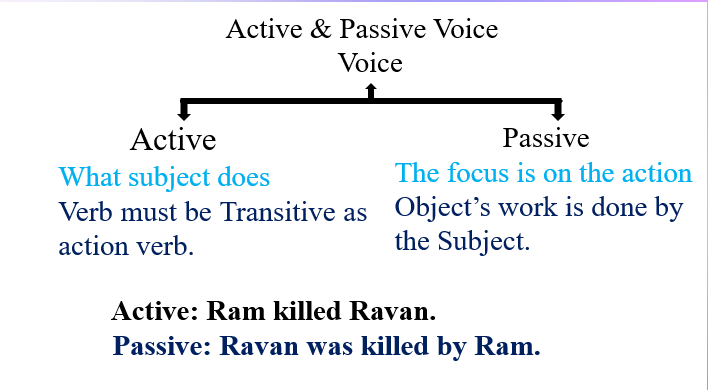 Look at the pictures and read the sentences.
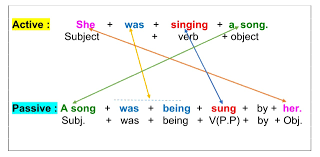 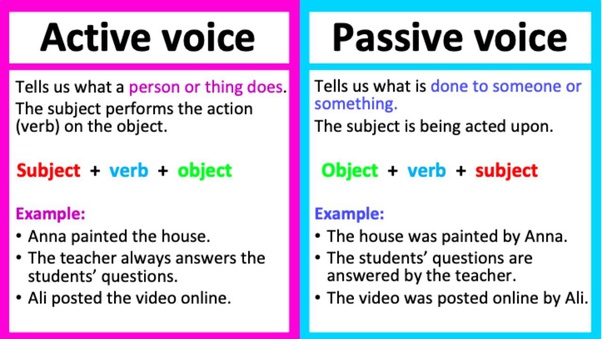 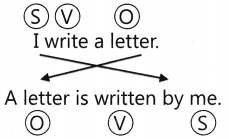 Subject becomes object and object becomes subject.
Rules of changing Active to Passive voice
Preposition ‘by’ is used before object
Verb  always becomes past participle form with the help of Auxiliary verb according to Person, Number and Tense forms.
1. Assertive Sentence
Present Indefinite Tense-
  Active: Sub. + V1 +obj.
Passive: (Sub. +am/is/are+V3+by+obj)
1. Active: He draws a picture.
    Passive: A picture is drawn by him. 
2. Active:  Fishermen catch fishes.
    Passive: Fishes are caught by fishermen.
3. Active:  The cow gives us milk.
    Passive: We are given milk by the cow.
             or: Milk is given us by the cow.
Past Indefinite Tense-
    Active: Sub. + V2 +obj.
    Passive: (Sub.+ was/were+v3+by+obj.)
1. Active: Mother cooked rice.
    Passive: Rice was cooked by mother.
2. Active: The boy made a kite.
    Passive:  A kite was made by the boy.
3. Active:  Rina opened the door.
    Passive:  The door  was opened by Rina.
Present Continuous Tense-
 Active :Sub.+ am/is/are+ Verb+ing +obj.
Passive : (Sub.+ am/is/are+being+V3+by+obj)
Active: They are eating mangoes.
    Passive:  Mangoes are being eaten by them.
Active: I am reading a novel.
    Passive: A novel is being read by me.
Active: Kamal is drawing a map.
    Passive:  A map is being drawn by Kamal.
Past Continuous Tense
Active :Sub.+ was/were+ Verb+ing +obj.
Passive : (Sub. + was/were+being+V3+by+obj)
Active: They were eating mangoes.
    Passive:  Mangoes were being eaten by them.
Active: I was reading a novel.
    Passive: A novel was being read by me.
Active: Kamal was drawing a map.
    Passive:  A map was being drawn by Kamal.
Present Perfect Tense-
  Active: Sub. + have/ has +V3 +obj.
Passive: (Sub. +have/has+been+V3+by+obj)
1. Active: He has drawn a picture.
    Passive: A picture has been drawn by him. 
2. Active:  Fishermen have caught fishes.
    Passive: Fishes have been caught by fishermen.
3. Active:  We have finished the work.
    Passive: The work has been finished by us.
Past Perfect Tense---
   Active: Sub. + had +V3 +obj.
  Passive: (Sub. +had+been+V3+by+obj)
1. Active: He had drawn a picture.
    Passive: A picture had been drawn by him. 
2. Active:  Fishermen had caught fishes.
    Passive: Fishes had been caught by fishermen.
3. Active:  We had finished the work.
    Passive: The work had been finished by them.
Future Indefinite Tense-
         Active: Sub. + shall/ will +V1 +obj.
    Passive: (Sub.+ shall/will+be+V3+by+obj.)
  1. Active: Sumon will help me.
    Passive:  I shall be helped by Sumon.
 Active: They will do their duties.
    Passive:   Their duties will be done by them.
 Active:  Monir will do the work.
    Passive:   The work will be done by Monir.
Future Continuous Tense-
     Active: Sub. + shall/ will + be +Verb+ing +obj.
    Passive: (Sub.+ shall/will + be+ being+V3+by+obj.)
  1. Active: They will be building the house.
    Passive:  The house will be being built by them.
 Active: She will be making cakes.
    Passive:   Cakes will be being made by her.
Future Perfect Tense-
     Active: Sub. + shall/ will + have +V3+obj.
    Passive: (Sub.+ shall/will + have +been+ V3+by+obj.)
  1. Active: They will have built the house.
    Passive:  The house will have been built by them.
 Active: She will have made the cakes.
    Passive: The cakes will have been  made by her.
If  modal auxiliary verbs add in Active voice- as----        
  (can/ could/ shall/ should/ will/ would/ may/ might/ must + V1)
 Passive:  Sub.+ modal auxiliary+be+V3 +by+obj.
1. Active: Sumon can help me.
    Passive:  I can be helped by Sumon.
 Active: They may do their duties.
    Passive:   Their duties may be done by them.
 Active:  Monir might do the work.
    Passive:   The work might be done by Monir.
Sometimes  in passive voice we  use preposition to, with, at  instead of ‘by’ before object.
  Example-----
    Active:  The boy pleases us all.
    Passive: We  all are pleased with the boy.
    Active:  Panic seized me.
    Passive: I was seized with panic.
    Active:  I know the boy.
    Passive: The boy is known to me.
    Active:  His behaviour surprised me.
    Passive: I was surprised at his behaviour.
If any object is  Reflexive pronoun as myself, himself, herself. themselves , ourselves, it will be unchanged---   
 Example:
    1. Active: He killed himself.
        Passive: He was killed by himself. 
    2. Active:  The ladies fan themselves.
      Passive: The ladies are fanned by themselves.
If any object of  Reflexive verb as myself, himself, herself. themselves , ourselves, it will be unchanged in passive voice. 
 Example:
    1. Active: He killed himself.
        Passive: He was killed by himself. 
    2. Active:  The ladies fan themselves.
       Passive: The ladies are fanned by themselves.
If present participle adds after object in Active voice this present participle will be remained unchanged.
 Example:
 Active: I saw a ship coming (present participle)to the port.
Passive: A ship was seen coming to the port by me.
Active: I heard him saying (present participle) this.
Passive: He was heard saying this by me.
If Double object/ Retain object adds in Active
 Voice. Example:
     Active: Mina gave Tareq a dairy. (Two objects)
    Passive: A diary was given Tareq (Retain Object) by Mina.
   Or Passive: Tareq was given a diary (Retain Object) by Mina.
         Active:  Mr. Alam teaches us English. (Two objects)
       Passive: We are taught English (Retain Object) by Mr. Alam.
      Or Passive: English is taught us (Retain Object) by Mr. Alam.
If  Factitive verb adds in Active Voice.
The  Complement of factitive verbs remains unchanged and Complement  refers /any post/position or call name.
Example:
    Active: We made him  captain. (complement)
    Passive: He was made captain by us.
    Active:  The villagers elected him chairman. (complement)
    Passive: He was elected chairman by the villagers.
    Active:  We appointed him caretaker. (complement)
     Passive: He was appointed caretaker by us.
If  Active voice is present continuous indicating future
 Example:
 Active: My father is going to open a bank account.
 Passive: A bank account is going to be opened by my father.
 Active: Teacher is going to take the class.
Passive: The class is going to be taken by teacher.
2. Interrogative Sentence
To change Active voice of  Interrogative Sentence into Passive at first make the Interrogative sentence into Assertive then make it into Passive  and finally reform it into Interrogative Sentence .
 Example: If the sentence is Yes/ No Interrogative.
Active: Do you know him?
Assertive:  You know him.
Passive: He is  known to you.
Passive:  Is he known to you?
If the  Interrogative Sentence start with Wh-Pronoun as Who, Which, What, Where, When, Why, How--------we have to use the same Wh-Pronoun at beginning of the passive voice so that the sentence remains Interrogative . Example----
1. Active: What do you want?
   Passive: What is wanted by you?
2. Active: Which book do you want?
   Passive: Which book is wanted by you?
3. Active: Who opened the door?
    Passive:  By Whom was the door opened?
 4.Active: Whom are you calling?
    Passive: Who is being called by you?
3. Imperative Sentence
To change Active voice of  Imperative Sentence into Passive voice ----Follow it this structure
 Passive: Let/let not + object+ be + V3.
  Active: Do the sum.
 Passive:  Let the sum be done.
 Active:  Take care of your health.
 Passive:  Let your health be taken care of.
 Active: Do not laugh at the poor.
 Passive:  Let not the poor  be laughed at.
Group work
Change the voices 
His performance satisfied the teacher.
 Don’t make a noise.
 She will tell us a story. 
 Anwar was collecting books.
 We have made him our captain.
 He learns his lesson timely
Is he doing the work?
His behaviour surprised me
I was shocked at his conduct.
I was annoyed with him.
Group Work
Evaluation
Change The following voices:
1.He taught us English.
2. Did the boy catch the bird?
3. Pen through the word. 
4. I am often helped by you.
5. Will you write the letter?
6. Cricket is liked by us.
7. He annoyed me.
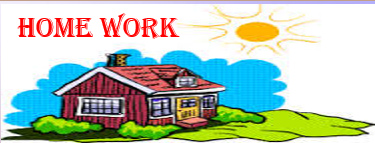 Change the voice
 We nominated him leader.
They have arranged a meeting.
We should love our country.
They are digging a hole.
He was making a kite.
Always speak the truth.
Don’t hate the poor.
Is food being cooked by her?
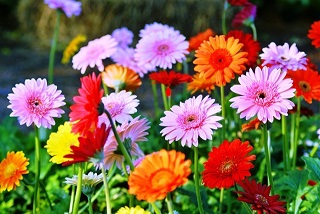 GOOD BYE